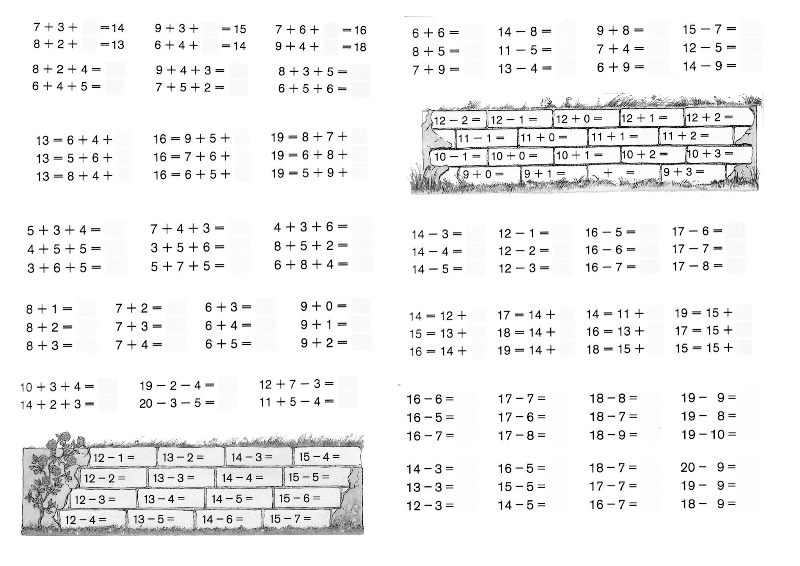 Meno : ..........................................................
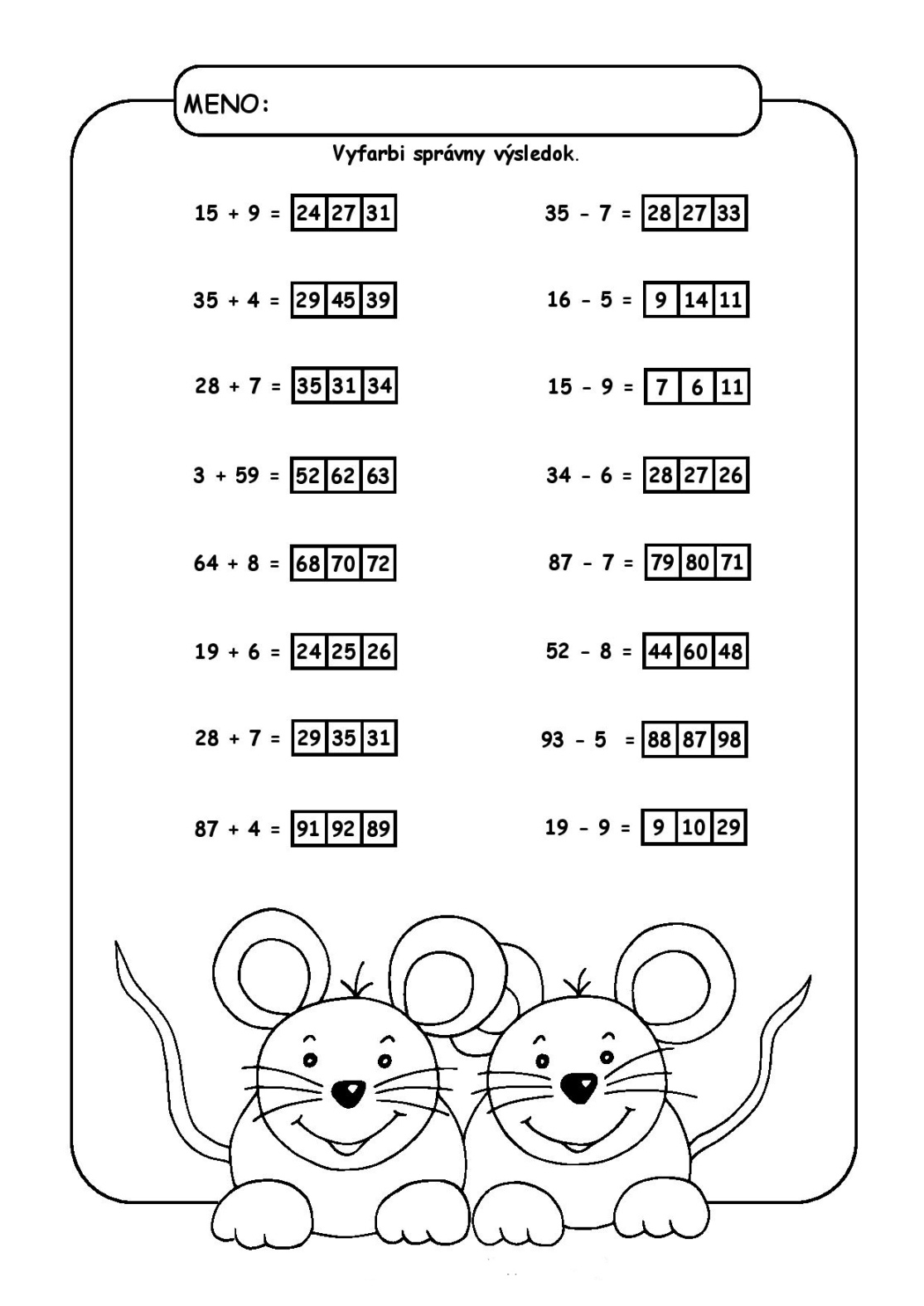 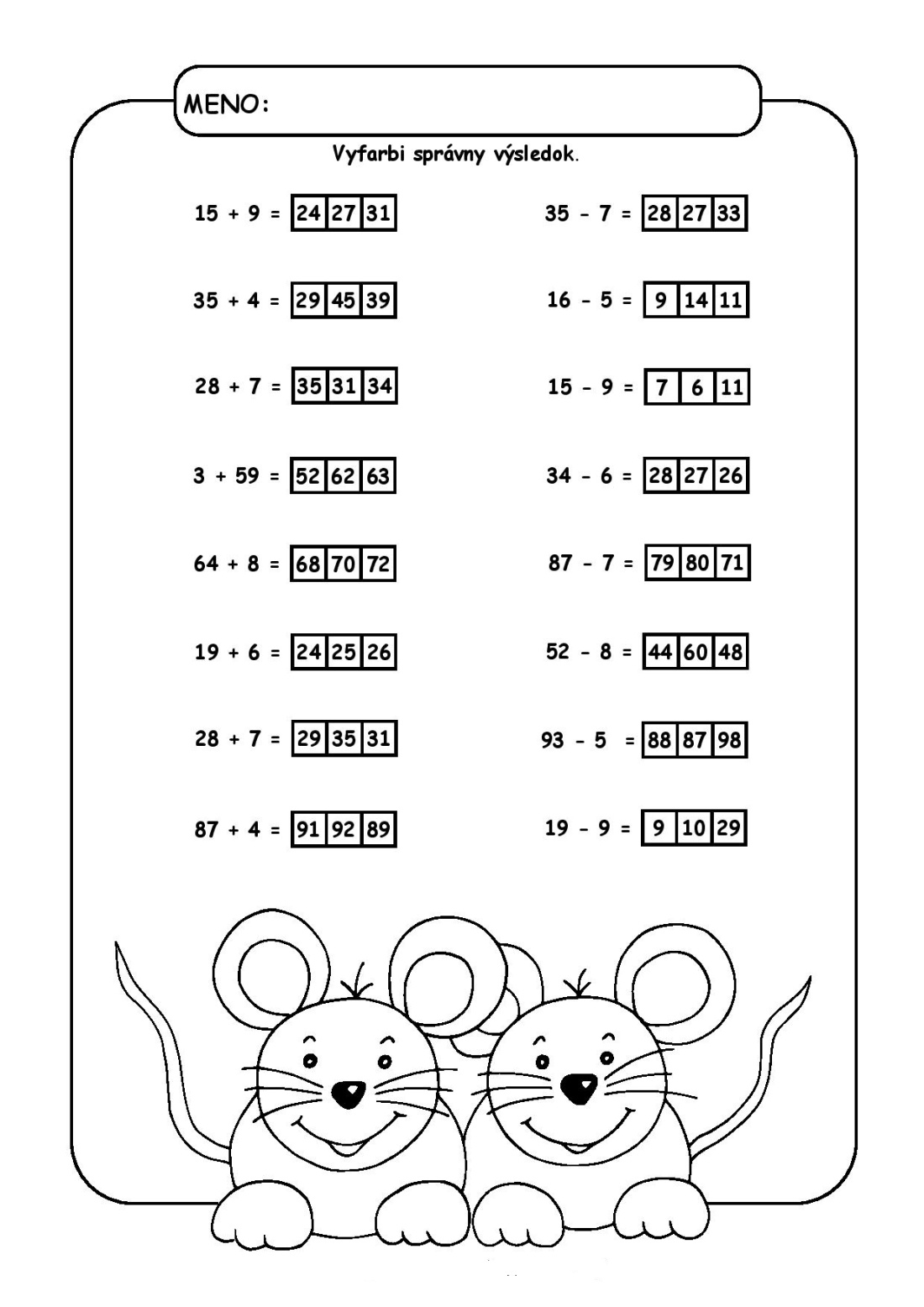